Selection of Nursery stock
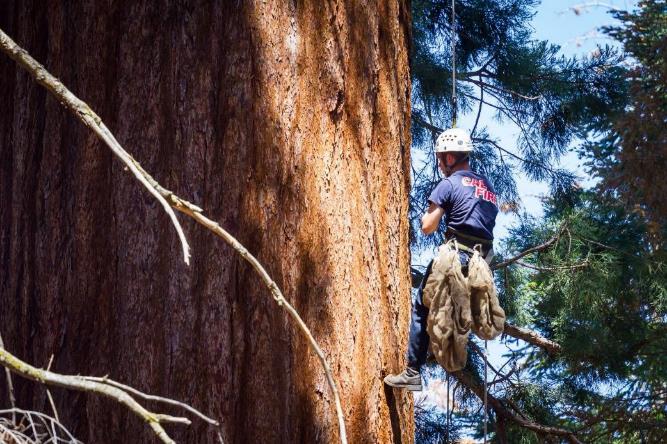 Dorus Van Goidsenhoven
CAL FIRE
L.A. Moran Reforestation Center
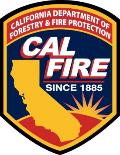 State Seed Bank Program Objectives
PRC directs the Dept. to provide an adequate, reliable & continuous supply of site adapted seed of the widest possible diversity & highest quality 
for purposes of reforestation after fire & other disasters, gene conservation, and to mitigate the effects of climate change
Provide seed processing, testing & storage services for CAL FIRE, agencies and the private sector
Provide technical assistance to landowners & resource professionals on a wide range of reforestation and cone & seed matters
[Speaker Notes: This is a truly daunting task!  There are literally hundreds of species, seed zone, and elevation combinations and the supply needed is, on average, a 10 years supply of each.. Over 40,000#’s of seed! 
continuous operation since 1927
The nursery operations closed in 2003 
Currently we still function as the Cone & Seed Processing facility &  State Seed Bank]
Seed quality is the goal
Vigorous site adapted seedlings come from good quality local seed 
Seed quality affects every phase of the reforestation effort : 

Planning – collections – processing – yield – growing – planting

High quality seeds produce more vigorous seedlings!
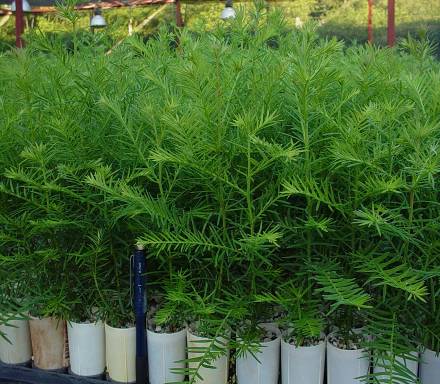 Cone Crop Periodicity
Periodicity is the number of years between collectable crops of a particular species

Depending on species, there can be 3-7 
	or even 10 or more years between acceptable crops

The goal is to collect the maximum amount of high quality seed in the good years and store for the years in-between
Genetic Considerations
Importance of seed source

  Correct identification of seed source is crucial for survival & growth rate of seedlings
	
Why? – Local trees are best adapted to the local environment
	Mismatching elevation or geographic origin w/planting site may cause:
	Stunted growth, Poor form, Low drought resistance, High susceptibility to insects & disease, Frost damage from premature bursting
	
How? – 2 components of seed source
Seed Zone
Elevation
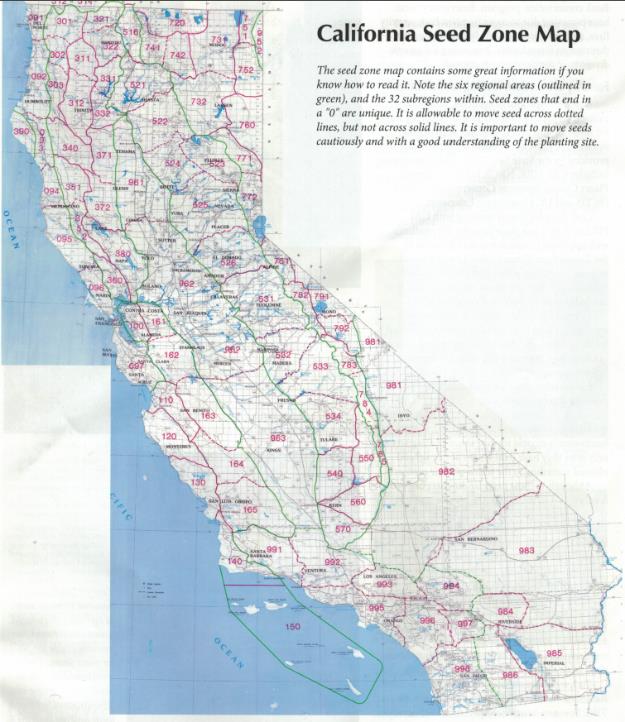 Six Major Regions based on physical features and climate:

090 – N coast redwood	500 – W slope Cascades/Sierra
100 – Central coast		700 – E slope Cascades/Sierra
300 – N coast interior	900 – Catchall (950,960,980,990)


Each seed lot must be separated by zone and 500-foot elevation band!

How far can a seed source be moved?

Broadly adapted versus narrow
DF, LP are specialists – occupy a narrow niche
IC, WWP are generalists – they have more adaptive traits so can be moved farther
	
Center versus edge
Material from center of range - more diversity
Crops at edge of range - less frequency; less diversity
Genetic Considerations
Broad genetic base

Within a stand, it is highly likely that many individuals are related. Best approaches to avoid inbreeding & decreased vigor of progeny are:
	
Collect from widely spaced trees in a stand
	200-300 feet apart 
 
Collect from a number of different trees within a stand and an equal amount from each

Collect from a number of different stands within an elevation band
[Speaker Notes: A stand is considered different if separated by at least 200 yds. from an adjacent collection area.
With seed from many stands – more likely to have some individuals well adapted to any local variations like site, aspect, disease resistance]
Good Collection Candidates
Characteristics of individual tree
Dominant or co-dominant – wind firm
Fast growth rate 
High vigor - full, compact crown
Free from disease & insects
Straight stem
Small branch size
Branch angle horizontal or slightly upward 
Free of obvious defects
Finding the cones
Surveys 		Conduct cone crop survey(s) on a stand basis within each 				designated seed zone & across elevation bands within a seed 			zone using CAL FIRE cone crop survey form(s)

Cone Sampling  	Upon results of surveys, contractors are needed to collect cone 			samples for assessment and/or transport them to LAMRC for 			assessment

Certification 	Oversee cone collection work and certify the collection 				according to CAL FIRE protocols
Seed Cutting Test
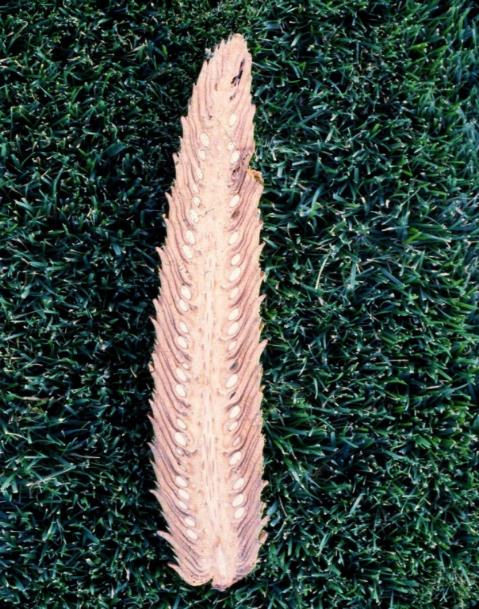 Observe cone exterior for color & condition
    Note scale flexing and damage or signs of insect activity

 Cut cone in half lengthwise
     Count the filled seed per ½ face*
Note any insect activity in axis or among seed and scales
 
Break cone apart to release seed
     Note seed wing color & condition	
Does it fall freely or need to pry out
Should feel like parchment paper, not moist
Note seed coat color & condition
Approaching a golden to medium brown color
Cone Handling & Processing
List important points from each lesson.
Provide resources for more information on subject.
List resources on this slide.
Provide handouts with additional resource material.
[Speaker Notes: Preliminary x-ray PP]
[Speaker Notes: Final X-ray PP]
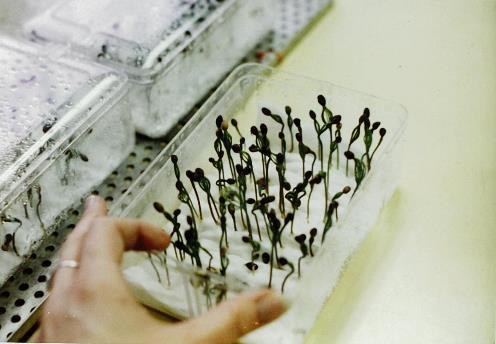 Seed Evaluation
The elements of seed quality measured are:
moisture content
purity percent
clean seed per Lb
Percent filled (x-ray)
Germination percent or viability
	Procedures for uniform testing of various types of seeds are described in Rules for Testing Seeds (AOSA, 1984 and ISTA, 1996). Standardized germ tests are designed to give maximum values with minimum variation, allowing the results to be repeated. 
	They are conducted :
	- Upon completion of processing/upgrade
	- Every 5 years thereafter
Seed Availability for Tuolumne County – SZ  531
[Speaker Notes: Approx. # of seedlings we could grow from the available stock in the State Seed Bank
At higher elevations we also have RF]
CFIP Speculative sowing order
[Speaker Notes: Highlighted in yellow = number of seedlings for Tuolumne County which will be available for sale next planting season]
How can you order seeds from LAMRC?
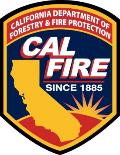 Directly from LAMRC:
Identify species, SZ (T-R-S, aspect), elevation, quantities
Choose/contract private nursery to grow the seedlings
Orders for most nurseries must be placed by early November

From the El Dorado County Resource Conservation District:
Seedlings grown at the US Forest Service Placerville Nursery
http://www.eldoradorcd.org/nodes/info/reforestation.htm
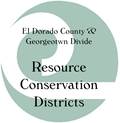 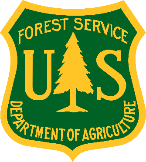 As a private landowner you can help the seed bank!
Keep an eye on your conifer trees
If it looks like an exceptional year for cones let us know!
If you have a sizeable property and are willing to allow collections, we would appreciate it
CAL FIRE reimburses landowners for the privilege of collecting cones from their properties through a rebate arrangement (10% of the yield) of clean upgraded seed

CALL LAMRC at 530-753-2441 or email: dorus.vangoidsenhoven@fire.ca.gov
References
Anatomy & Morphology of Conifer Tree Seed, David Kolotelo, 1997

Native Seed Collection, Processing, and Storage for Revegetation Projects in the Western United States, Lippitt, et al., Restoration Ecology Vol. 2 No. 2, pp. 120-131, June 1994

Reproduction of Conifers, EIS, et al., Canadian Forestry Service, Victoria, BC. March 1981

Rules for Testing Seeds, Association of Official Seed Analysts, Larsen, et al., 1984

Tree Seed Technology Training Course, Bonner, et al., General Technical Report, SO-106, Sept. 1994

Woody Plant Seed Manual, available online@ http://www.nsl.fs.fed.us/nsl_wpsm.html

CA Tree Seed Zone Map available online@ http://frap.fire.ca.gov/data/frapgisdata-sw-seed_zones_download

T. Griffis – retired CAL FIRE Forester
Thank You!
dorus.vangoidsenhoven@fire.ca.gov	
California Dept. of Forestry & Fire Protection
L.A. Moran Reforestation Center
5800 Chiles Road
 Davis, CA 95618
 530-753-2441
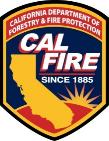